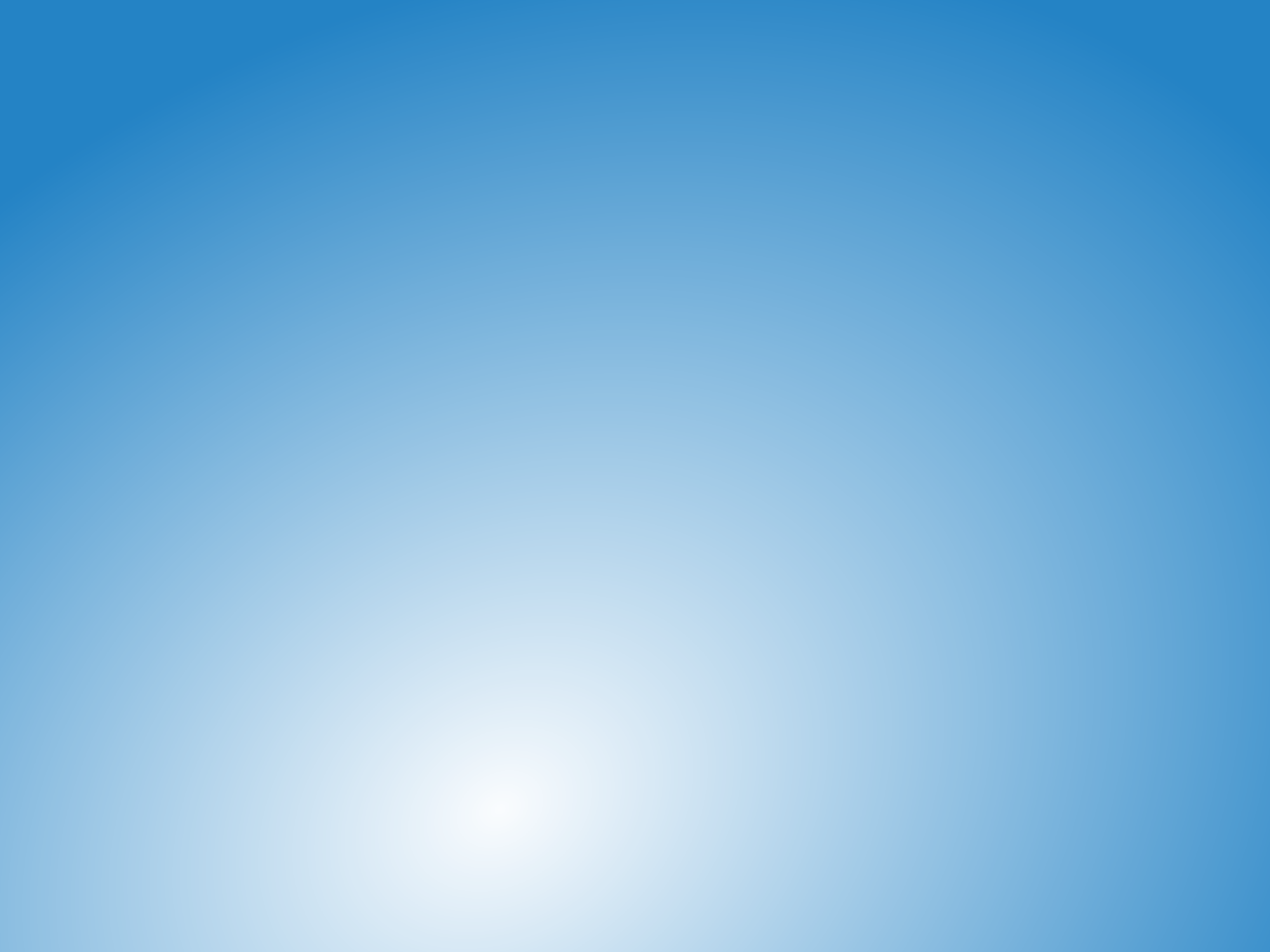 หารือเรื่อง หลักเกณฑ์ที่ควรใช้ และ การจัดลำดับความสำคัญของหลักเกณฑ์
ดร.กฤษณ์ โกสวัสดิ์
ห้องปฏิบัติการวิจัยเทคโนโลยีภาษาธรรมชาติและความหมาย
ศูนย์เทคโนโลยีอิเล็กทรอนิกส์และคอมพิวเตอร์แห่งชาติสำนักงานพัฒนาวิทยาศาสตร์และเทคโนโลยีแห่งชาติ
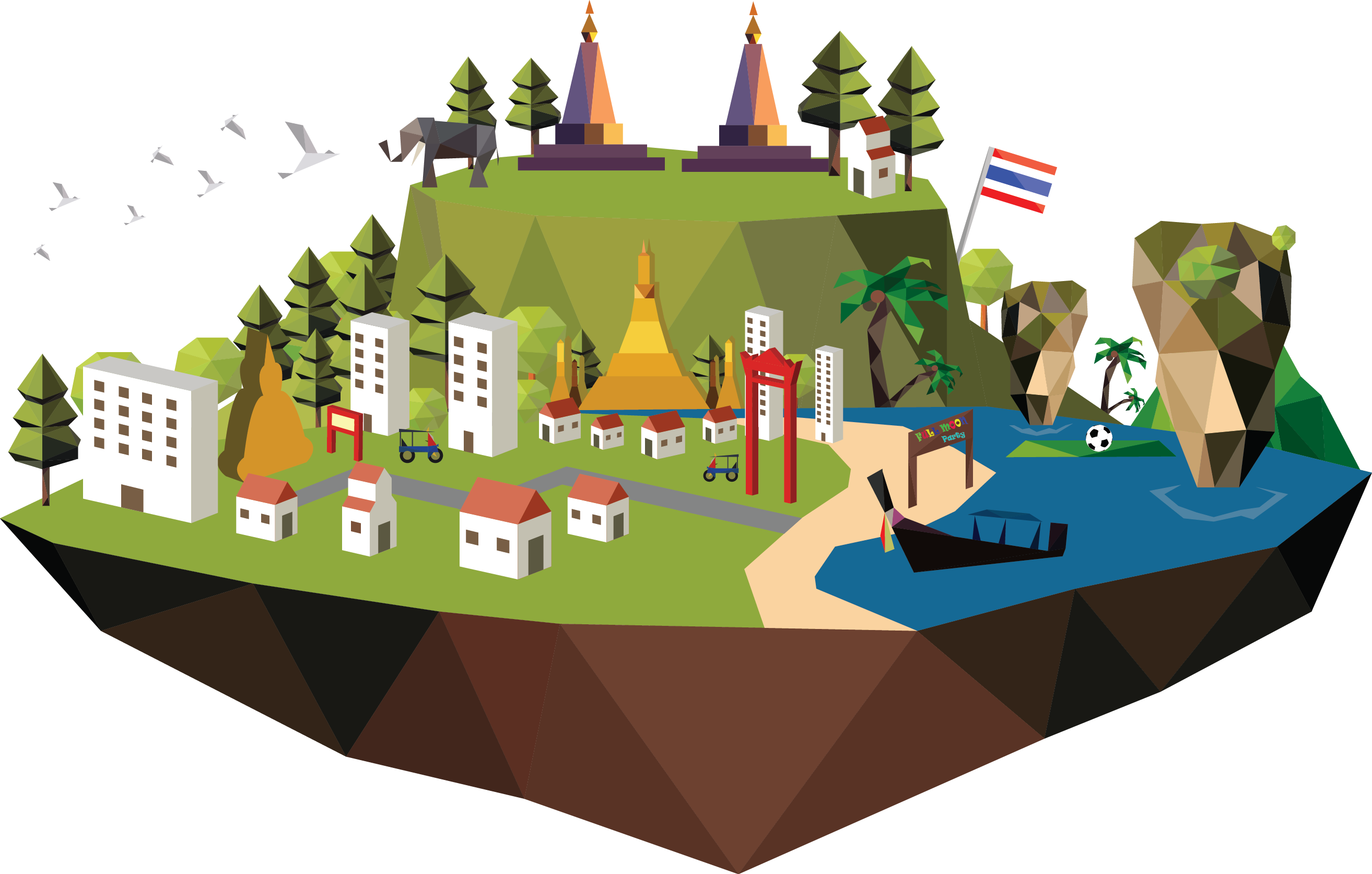 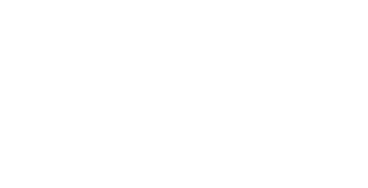 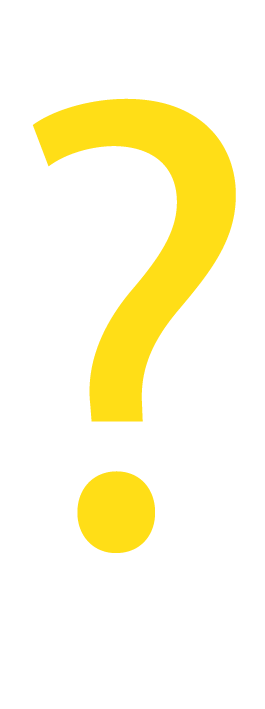 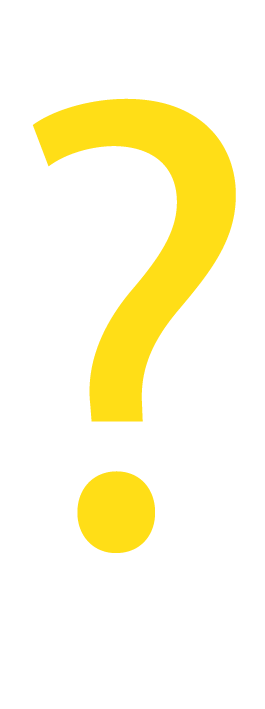 ปัญหา
ชื่อสถานที่เดียวกัน แต่เขียนไม่เหมือนกัน จึงมี UN/LOCODE ต่างกัน
ชลบุรี 	 Chon Buri (TH CHB), Chonburi (TH CHO)
ชุมพร 	 Chumporn (TH CHU), Chumphon (TH CPH)
คลองเตย	 Klong Toei (TH KLT), Klong Toey (TH KTL), 		     Khlong Toei (TH KTY)
พระประแดง Phra Pradeng (TH PPA), Phra Pradaeng (THPRG)
สมุทรสาคร Samulsakom (TH SAS), Samut Sakhon (TH SAU), 			 	              Samut Sakorn (TH SSN)
สมุทรปราการ Samuthprakarn (TH SPK), Samut Prakarn (TH SPR), 			   Samut Prakan (TH SAP)
สตูล 	 Sathun (TH STH), Satun (TH SNT)
ศรีราชา  Si Racha (TH SIR), Sriracha (TH SRI)
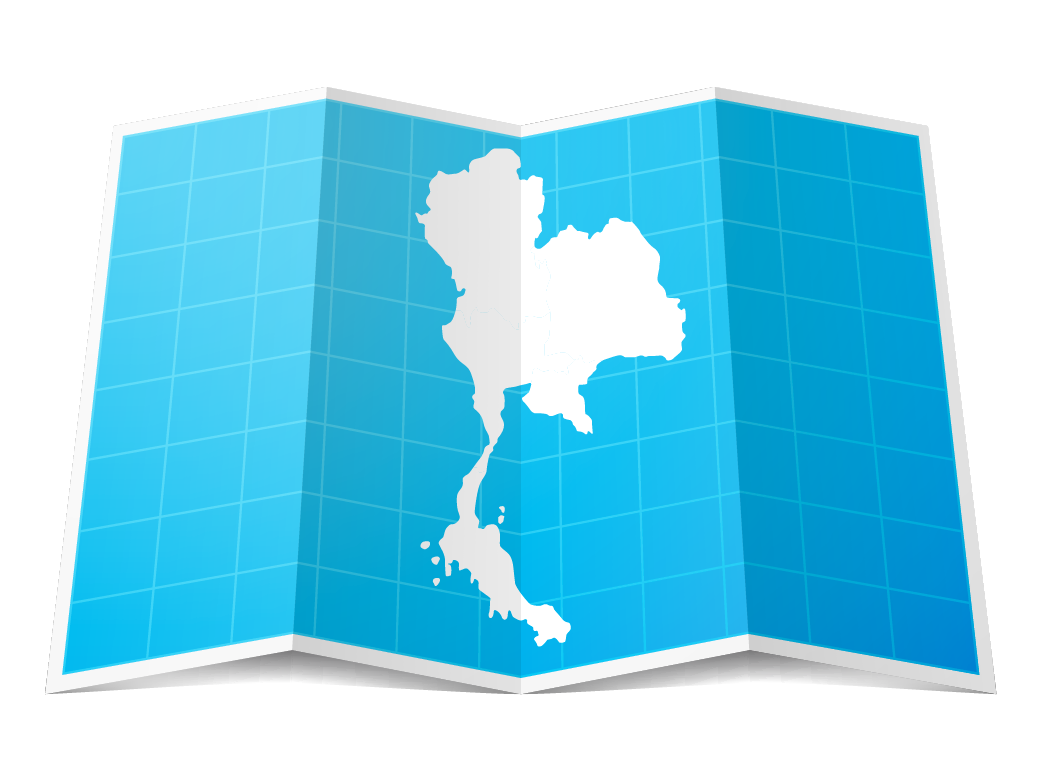 สรุปรูปแบบการเขียนคำทับศัพท์ที่พบ
รูปแบบที่ 0 ไม่เกี่ยวข้อง หรือไม่มีคู่คำทับศัพท์
รูปแบบที่ 1 การถ่ายถอดอักษร ชื่อพระราชทาน ตามแนวพระราชนิยมในรัชกาลที่ 6
รูปแบบที่ 2 การถ่ายถอดอักษร แต่ไม่ใช่ชื่อพระราชทาน
รูปแบบที่ 3 คำทับศัพท์จากภาษาต่างประเทศ ที่ย้อนกลับไปเขียนตามภาษาเดิม
รูปแบบที่ 4 คำทับศัพท์จากภาษาต่างประเทศ ที่ไม่ย้อนกลับไปเขียนตามภาษาเดิม
รูปแบบที่ 5 การถ่ายถอดเสียง ตามหลักเกณฑ์ของสำนักงานราชบัณฑิตยสภา
รูปแบบที่ 6 การถ่ายถอดเสียง แต่ไม่เป็นไปตามหลักเกณฑ์ของสำนักงานราชบัณฑิตยสภา
รูปแบบที่ 7 การแปลจากภาษาไทยเป็นภาษาอังกฤษ
รูปแบบที่ 8 การใช้คำภาษาอังกฤษตามแบบที่นิยมใช้กันมานาน
รูปแบบที่ 9 การสะกดผิด
รูปแบบที่ 10 การใช้คำภาษาอังกฤษที่พ้องเสียงกับคำไทย แบบคาราโอเกะ
วิเคราะห์รูปแบบการเขียนคำทับศัพท์ที่พบ
รูปแบบที่ 0 (ไม่เกี่ยวข้อง จึงไม่วิเคราะห์)
รูปแบบที่ 1 การถ่ายถอดอักษร ชื่อพระราชทาน              ตามแนวพระราชนิยมในรัชกาลที่ 6 
ถึงแม้ว่าสำนักงานราชบัณฑิตยสภาจะไม่แนะนำให้ใช้รูปแบบนี้ แต่ก็มีชื่อพระราชทานจำนวนมากที่เขียนตามหลักเกณฑ์นี้
(ทูลกระหม่อมหญิง)อุบลรัตน์  Ubolratana
สามารถเปลี่ยนแปลงได้หรือไม่?
ถือว่าเป็นรูปแบบที่ยอมรับได้?
ให้ใช้กับชื่อพระราชทานเท่านั้น?
วิเคราะห์รูปแบบการเขียนคำทับศัพท์ที่พบ
รูปแบบที่ 2 การถ่ายถอดอักษร แต่ไม่ใช่ชื่อพระราชทาน
ถือว่าเป็นรูปแบบที่ไม่เป็นไปตามหลักเกณฑ์?
(นาง)อุบลรัตน์  Ubolratana (ควรใช้ Ubonrat)
รูปแบบที่ 3 คำทับศัพท์จากภาษาต่างประเทศ ที่ย้อนกลับไปเขียนตามภาษาเดิม
สำนักงานราชบัณฑิตยสภากำหนดว่า คำทับศัพท์ที่เป็นวิสามานยนาม ให้เขียนตามภาษาเดิม
อังรีดูนังต์ (Ang-ri Dunang)  Henri Dunant
จึงถือว่ารูปแบบนี้เป็นรูปแบบที่เป็นไปตามหลักเกณฑ์
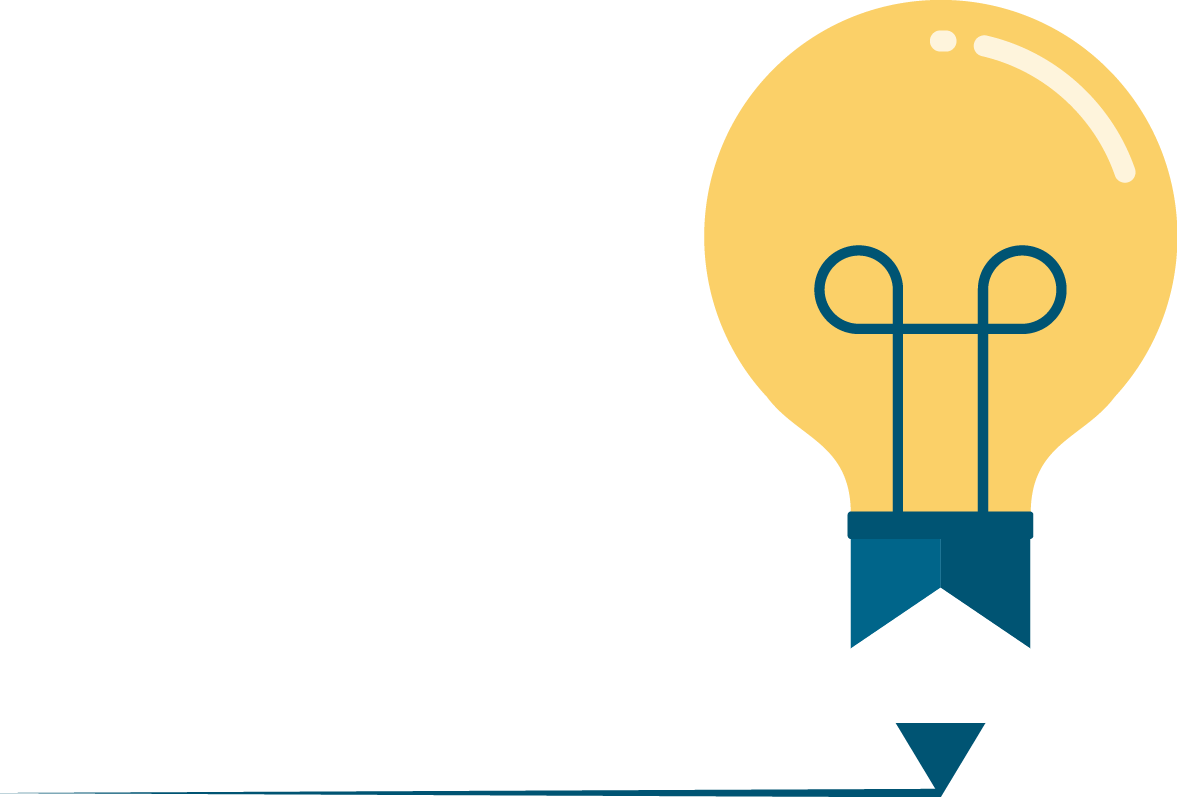 วิเคราะห์รูปแบบการเขียนคำทับศัพท์ที่พบ
รูปแบบที่ 4 คำทับศัพท์จากภาษาต่างประเทศ ที่ไม่ย้อนกลับไปเขียนตามภาษาเดิม
ถือว่าเป็นรูปแบบที่ไม่เป็นไปตามหลักเกณฑ์?
เทคโนโลยี  Theknoloyi (ควรใช้ Technology)
รูปแบบที่ 5 การถ่ายถอดเสียง ตามหลักเกณฑ์ของสำนักงานราชบัณฑิตยสภา
เดิมบางนางบวช  Doem Bang Nang Buat 
ถือว่าเป็นรูปแบบที่เป็นไปตามหลักเกณฑ์
วิเคราะห์รูปแบบการเขียนคำทับศัพท์ที่พบ
รูปแบบที่ 6 ถ่ายถอดเสียง แต่ไม่เป็นไปตามหลักเกณฑ์ของสำนักงานราชบัณฑิตยสภา
ถือว่าเป็นรูปแบบที่ไม่เป็นไปตามหลักเกณฑ์?
ดินแดง  Dindaeng (ควรใช้ Din Daeng)
รูปแบบที่ 7 การแปลจากภาษาไทยเป็นภาษาอังกฤษ 
สำนักงานราชบัณฑิตยสภาจะกำหนดให้ทับศัพท์ทั้งคำสามานยนามและคำวิสามานยนาม (จังหวัด  Changwat)
ในความเป็นจริงกลับพบว่า การแปลคำสามานยนามยังได้รับความนิยมอยู่มาก (จังหวัด  Province)
เป็นรูปแบบที่ยอมรับได้?
วิเคราะห์รูปแบบการเขียนคำทับศัพท์ที่พบ
รูปแบบที่ 8 การใช้คำภาษาอังกฤษตามแบบที่นิยมใช้กันมานาน และยากที่จะเปลี่ยนแปลงแล้วเพราะต่างชาติคุ้นเคยกับคำเหล่านั้นไปแล้ว
กรุงเทพ (Krung Thep)  Bangkok
พัทยา (Phatthaya) Pattaya
ถือว่าเป็นรูปแบบที่ยอมรับได้?
รูปแบบที่ 9 การสะกดผิด
ถือว่าเป็นรูปแบบที่ผิด
เวฬุ  Weru (ควรใช้ Welu)
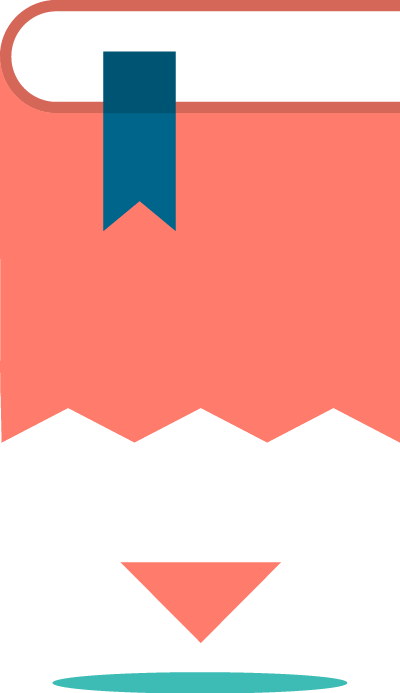 วิเคราะห์รูปแบบการเขียนคำทับศัพท์ที่พบ
รูปแบบที่ 10 การใช้คำภาษาอังกฤษที่พ้องเสียงกับคำไทย แบบคาราโอเกะ
เป็นการใช้งานเฉพาะกลุ่มที่ไม่มีหลักเกณฑ์รองรับ
วันเพ็ญ  One Pen (ควรใช้ Wan Phen)
ถือว่าเป็นรูปแบบที่ไม่เป็นไปตามหลักเกณฑ์?
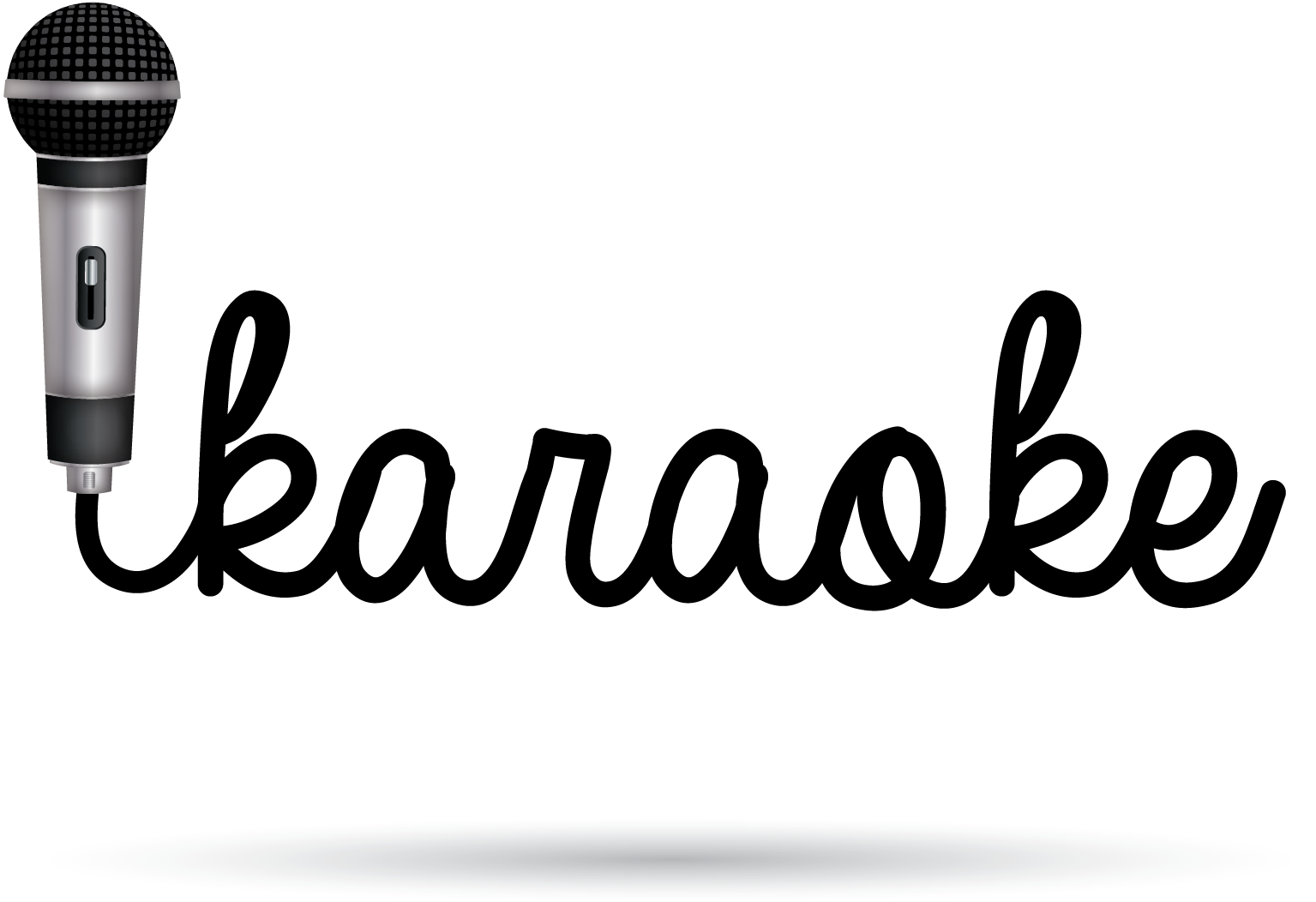 สรุปรูปแบบที่ใช้งานได้
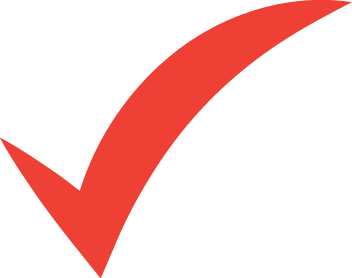 รูปแบบที่เป็นไปตามหลักเกณฑ์ คือ
รูปแบบที่ 3 คำทับศัพท์จากภาษาต่างประเทศ ที่ย้อนกลับไปเขียนตามภาษาเดิม
รูปแบบที่ 5 การถ่ายถอดเสียง ตามหลักเกณฑ์ของสำนักงานราชบัณฑิตยสภา
รูปแบบที่ยอมรับได้ คือ
รูปแบบที่ 1 การถ่ายถอดอักษร ชื่อพระราชทาน ตามแนวพระราชนิยมในรัชกาลที่ 6
รูปแบบที่ 7 การแปลจากภาษาไทยเป็นภาษาอังกฤษ
รูปแบบที่ 8 การใช้คำภาษาอังกฤษตามแบบที่นิยมใช้กันมานาน
สรุปรูปแบบที่ควรหลีกเลี่ยง
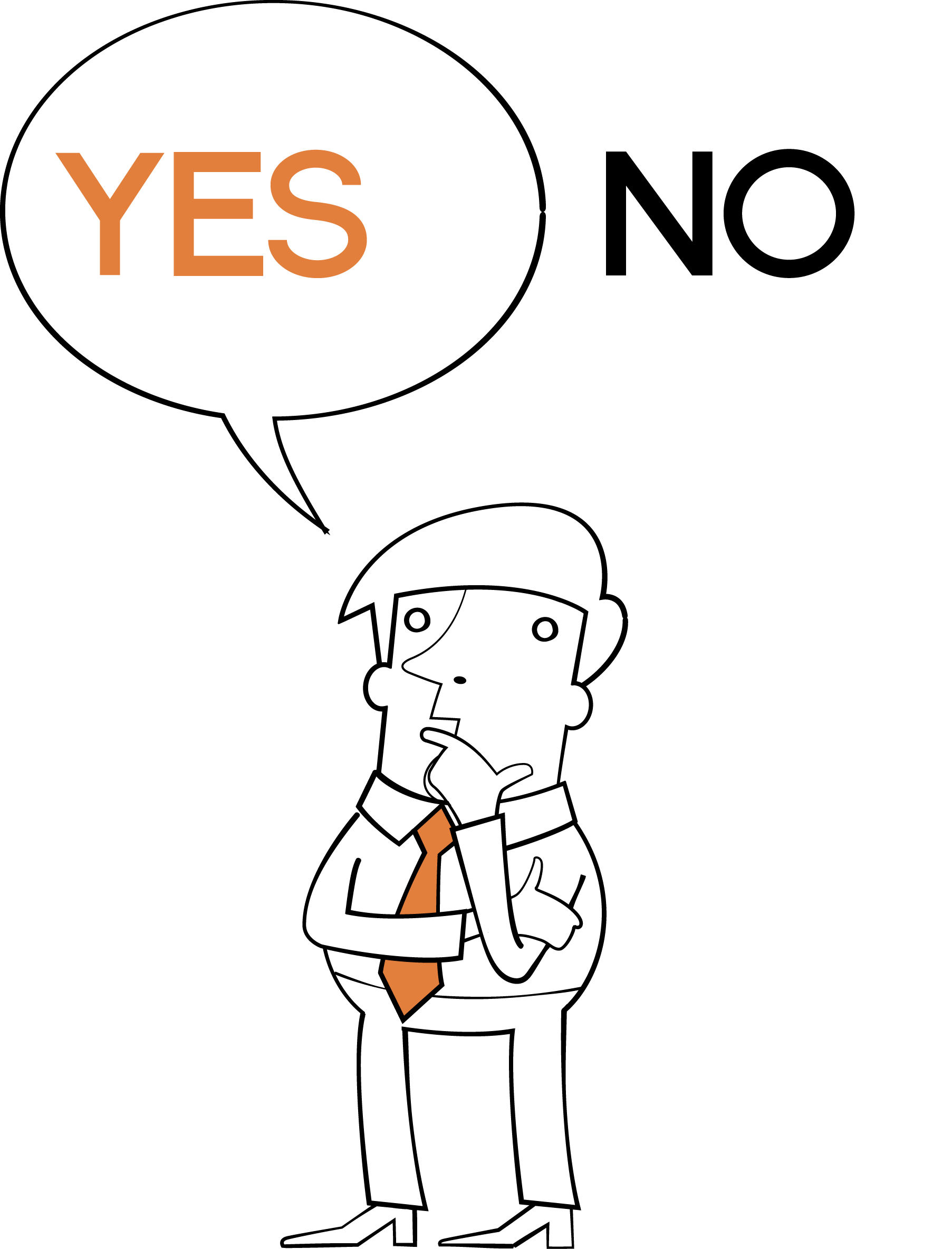 รูปแบบที่ไม่เป็นไปตามหลักเกณฑ์ คือ
รูปแบบที่ 2 การถ่ายถอดอักษร แต่ไม่ใช่ชื่อพระราชทาน
รูปแบบที่ 4 คำทับศัพท์จากภาษาต่างประเทศ              ที่ไม่ย้อนกลับไปเขียนตามภาษาเดิม
รูปแบบที่ 6 ถ่ายถอดเสียง แต่ไม่เป็นไปตามหลักเกณฑ์ของสำนักงานราชบัณฑิตยสภา
รูปแบบที่ 10 การใช้คำภาษาอังกฤษที่พ้องเสียงกับคำไทย แบบคาราโอเกะ
รูปแบบที่ผิด คือ
รูปแบบที่ 9 การสะกดผิด
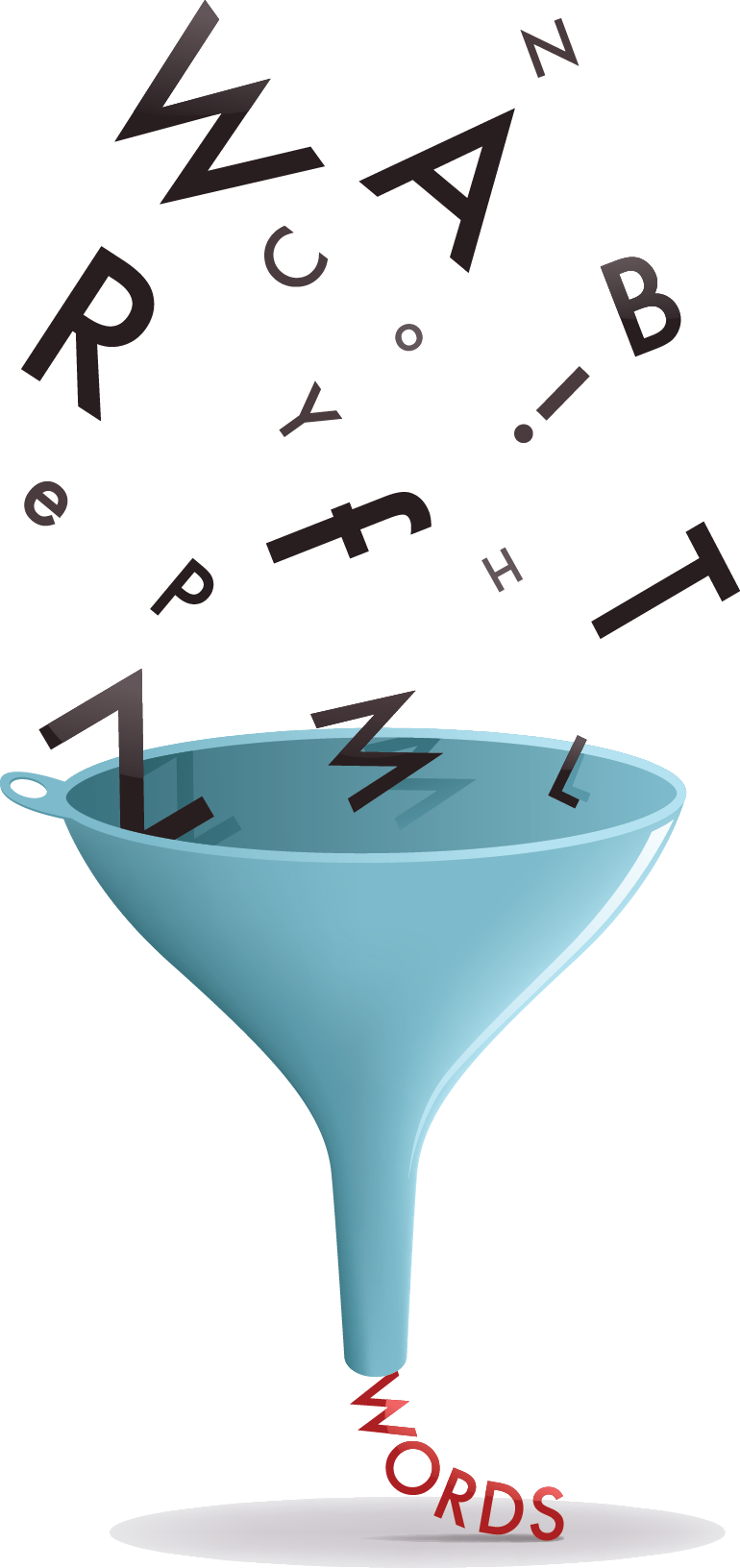 รูปแบบที่ใช้งานได้มีถึง 5 รูปแบบ คือ1, 3, 5, 7, 8จะเลือกใช้แบบไหนก่อนดี
ระหว่าง 1 กับ 3,   1 กับ 5,   1 กับ 7,   1 กับ 8
3 กับ 5,   3 กับ 7,   3 กับ 8
5 กับ 7,   5 กับ 8
และ 7 กับ 8
การจัดลำดับความสำคัญของหลักเกณฑ์
ระหว่าง รูปแบบที่ 1 การถ่ายถอดอักษร ตามแนวพระราชนิยมในรัชกาลที่ 6 กับ รูปแบบที่ 3 คำทับศัพท์จากภาษาต่างประเทศ ที่ย้อนกลับไปเขียนตามภาษาเดิม
ไม่พบกรณีกำกวม
ยกเว้นคำทับศัพท์ที่มาจาก บาลี-สันสกฤต พบว่าเป็นแนวทางเดียวกัน
มงคลเกษตริน  Mangalakshetrin
การจัดลำดับความสำคัญของหลักเกณฑ์
ระหว่าง รูปแบบที่ 1 การถ่ายถอดอักษร ตามแนวพระราชนิยมในรัชกาลที่ 6 กับ รูปแบบที่ 5 การถ่ายถอดเสียง ตามหลักเกณฑ์ของสำนักงานราชบัณฑิตยสภา
กรณีชื่อพระราชทาน
(สนามบิน) สุวรรณภูมิ
Suvarnabhumi vs Suwannaphum
กรณีไม่ใช่ชื่อพระราชทาน
(นาย) ประภาส
Prabhas vs Praphat
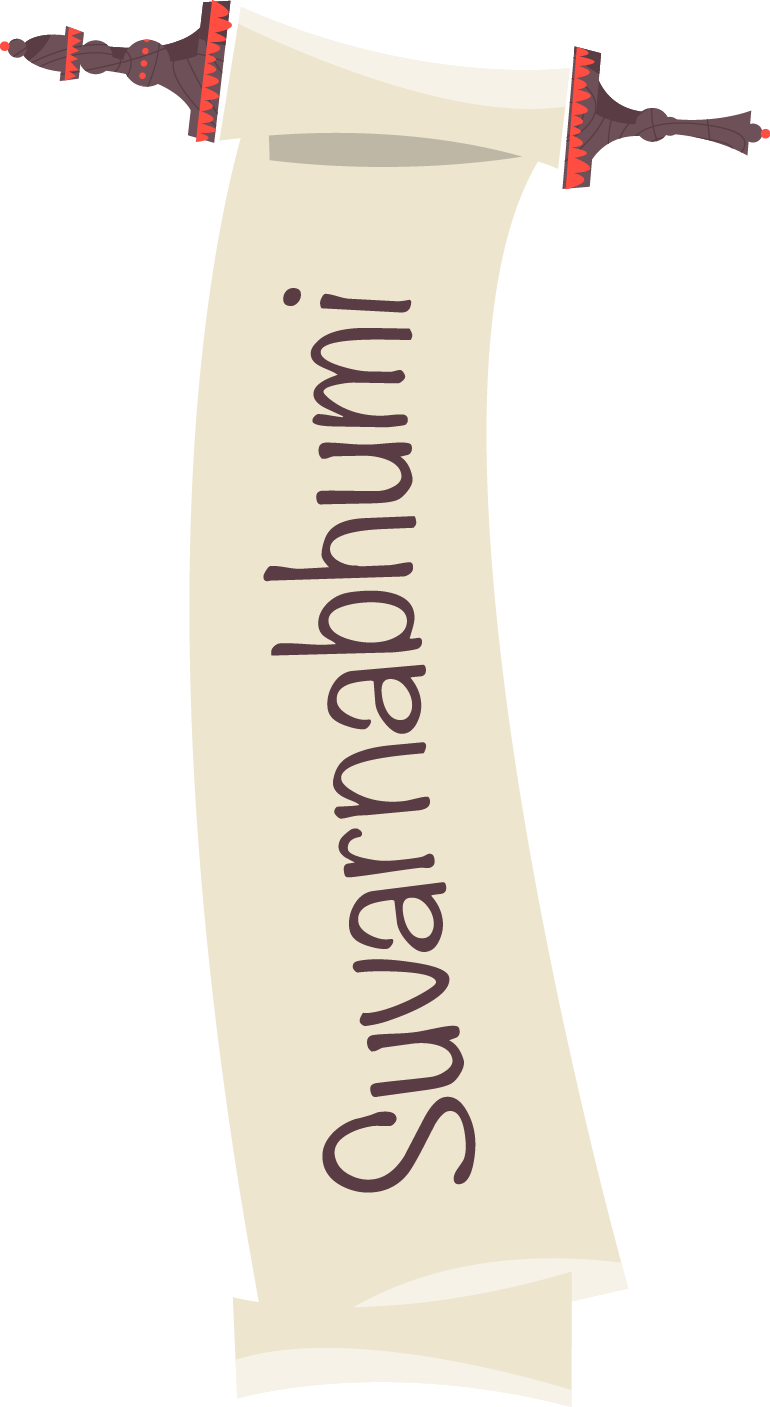 การจัดลำดับความสำคัญของหลักเกณฑ์
ระหว่าง รูปแบบที่ 1 การถ่ายถอดอักษร ตามแนวพระราชนิยมในรัชกาลที่ 6 กับ รูปแบบที่ 7 การแปลจากภาษาไทยเป็นภาษาอังกฤษ
มหาวิทยาลัย
Mahavidyalaya vs University
การจัดลำดับความสำคัญของหลักเกณฑ์
ระหว่าง รูปแบบที่ 1 การถ่ายถอดอักษร ตามแนวพระราชนิยมในรัชกาลที่ 6 กับ รูปแบบที่ 8 การใช้คำภาษาอังกฤษตามแบบที่นิยมใช้กันมานาน
กรณีชื่อพระราชทาน
ณ กรุงเทพ
Na Krungdeb vs Na Bangkok
กรณีชื่อทั่วไป
(สหกรณ์, โรงพยาบาล) กรุงเทพ
Krungdeb vs Bangkok
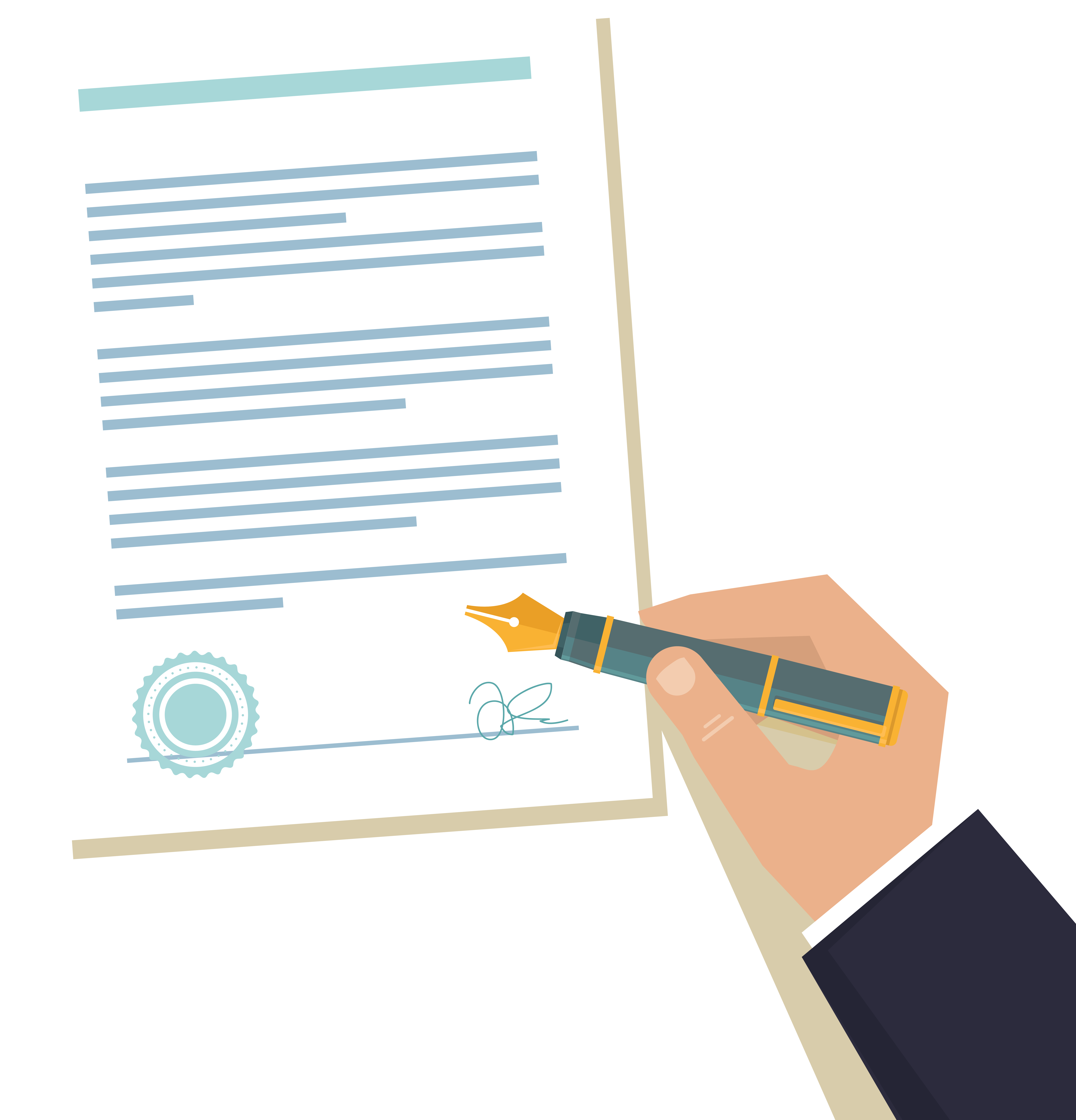 การจัดลำดับความสำคัญของหลักเกณฑ์
ระหว่าง รูปแบบที่ 3 คำทับศัพท์จากภาษาต่างประเทศ ที่ย้อนกลับไปเขียนตามภาษาเดิม กับ รูปแบบที่ 5 การถ่ายถอดเสียง ตามหลักเกณฑ์ของสำนักงานราชบัณฑิตยสภา
เทคโนโลยี
Technology vs Theknoloyi
คอมพิวเตอร์
Computer vs Khomphiotoe
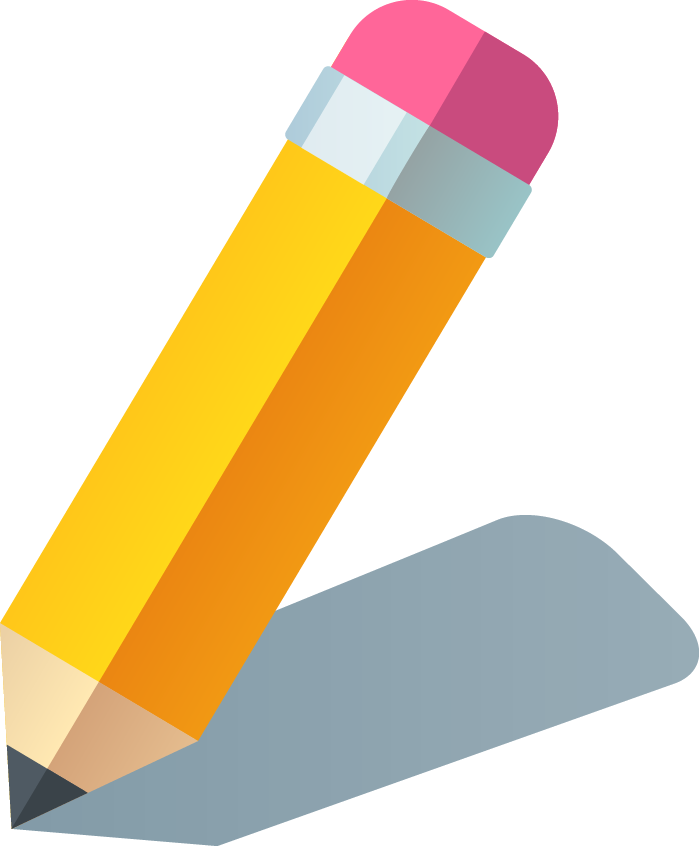 การจัดลำดับความสำคัญของหลักเกณฑ์
ระหว่าง รูปแบบที่ 3 คำทับศัพท์จากภาษาต่างประเทศ ที่ย้อนกลับไปเขียนตามภาษาเดิมกับ รูปแบบที่ 7 การแปลจากภาษาไทยเป็นภาษาอังกฤษ
ส่วนใหญ่พบว่าเป็นคำเดียวกัน
ซาลอน
Salon vs Salon
สึนามิ
Tsunami vs Tsunami
การจัดลำดับความสำคัญของหลักเกณฑ์
ระหว่าง รูปแบบที่ 3 คำทับศัพท์จากภาษาต่างประเทศ ที่ย้อนกลับไปเขียนตามภาษาเดิม กับ รูปแบบที่ 8 การใช้คำภาษาอังกฤษตามแบบที่นิยมใช้กันมานาน
พระวิหาร
Preah Vihear vs Phra Viharn
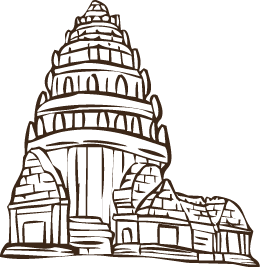 การจัดลำดับความสำคัญของหลักเกณฑ์
ระหว่าง รูปแบบที่ 5 การถ่ายถอดเสียง ตามหลักเกณฑ์ของสำนักงานราชบัณฑิตยสภา  กับ รูปแบบที่ 7 การแปลจากภาษาไทยเป็นภาษาอังกฤษ
อำเภอ
Amphoe vs District
ท่าเรือ
Tha Ruea vs Port
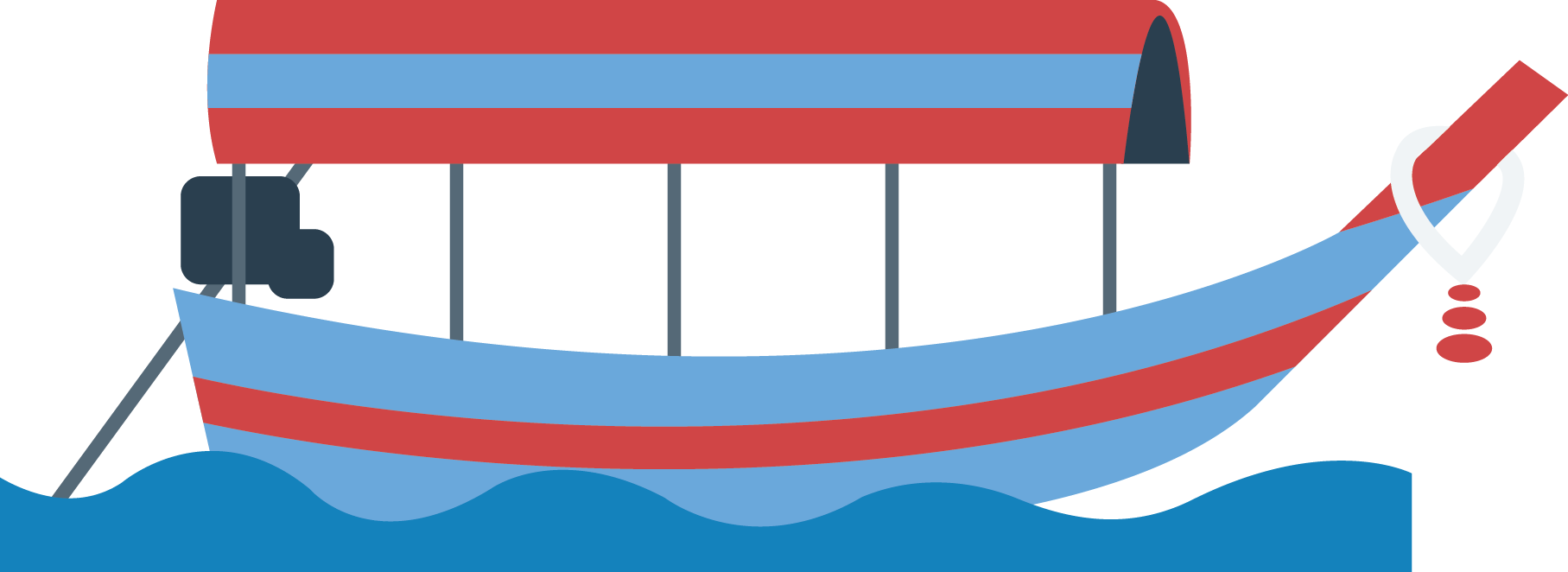 การจัดลำดับความสำคัญของหลักเกณฑ์
ระหว่าง รูปแบบที่ 5 การถ่ายถอดเสียง ตามหลักเกณฑ์ของสำนักงานราชบัณฑิตยสภา กับ รูปแบบที่ 8 การใช้คำภาษาอังกฤษตามแบบที่นิยมใช้กันมานาน
กรุงเทพ
Krung Thep vs Bangkok
พัทยา
Phatthaya vs Pattaya
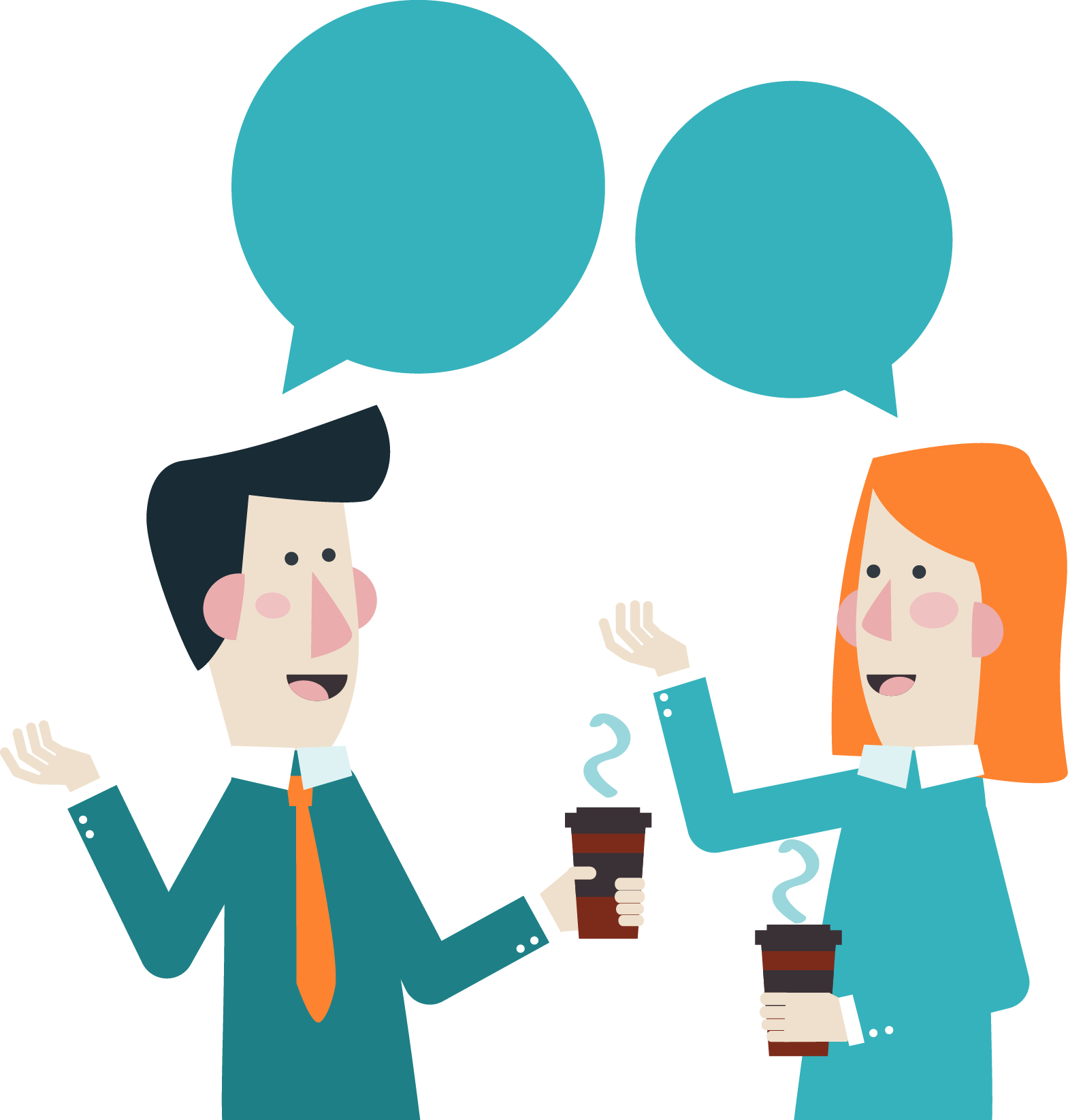 การจัดลำดับความสำคัญของหลักเกณฑ์
ระหว่าง รูปแบบที่ 7 การแปลจากภาษาไทยเป็นภาษาอังกฤษกับ รูปแบบที่ 8 การใช้คำภาษาอังกฤษตามแบบที่นิยมใช้กันมานาน
กรุงเทพ
Angel City vs Bangkok
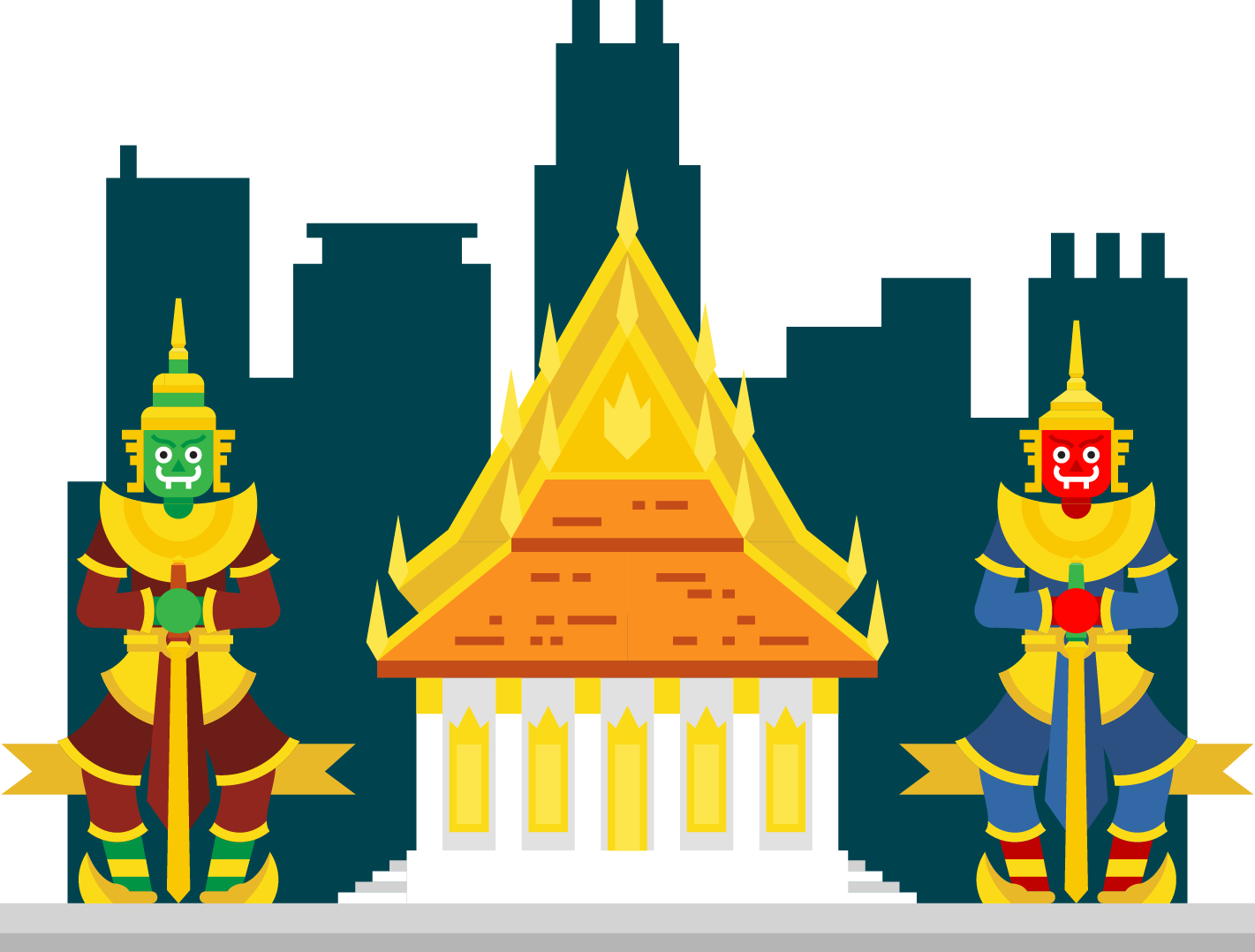 ข้อควรพิจารณา ชื่อไทยที่ต้องการเขียนเป็นอังกฤษ
เป็นคำทับศัพท์จากภาษาต่างประเทศหรือไม่
ใช่  รูปแบบที่ 3: เขียนตามต้นฉบับที่เป็นตัวโรมัน
ไม่ใช่ --> แสดงว่าเป็นคำไทย
คำไทยนี้เป็นคำสามัญทั่วไป (Common Nouns) หรือไม่
ใช่  รูปแบบที่ 7: แปล
ไม่ใช่ --> แสดงว่าเป็นชื่อเฉพาะ (Proper Nouns)
ชื่อเฉพาะนี้เป็นชื่อพระราชทานหรือไม่
ใช่  รูปแบบที่ 1: ถ่ายอักษรแบบรัชกาลที่ 6
เป็นชื่อเฉพาะที่นิยมใช้กันมานานหรือไม่
ใช่  รูปแบบที่ 8: แบบที่นิยมใช้กันมานาน
ไม่เข้าเกณฑ์ยกเว้นใดๆ  รูปแบบที่ 5: ราชบัณฑิต
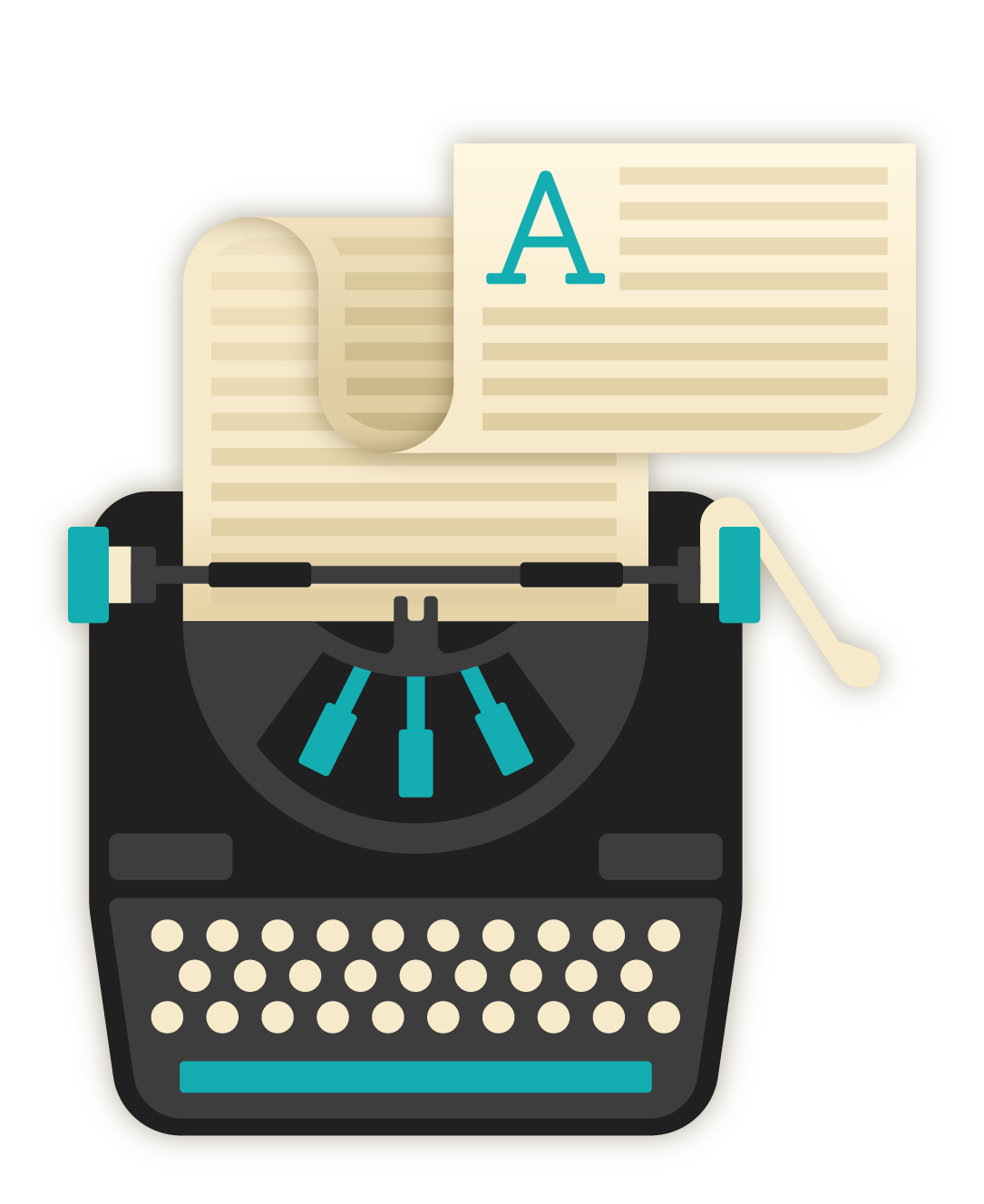 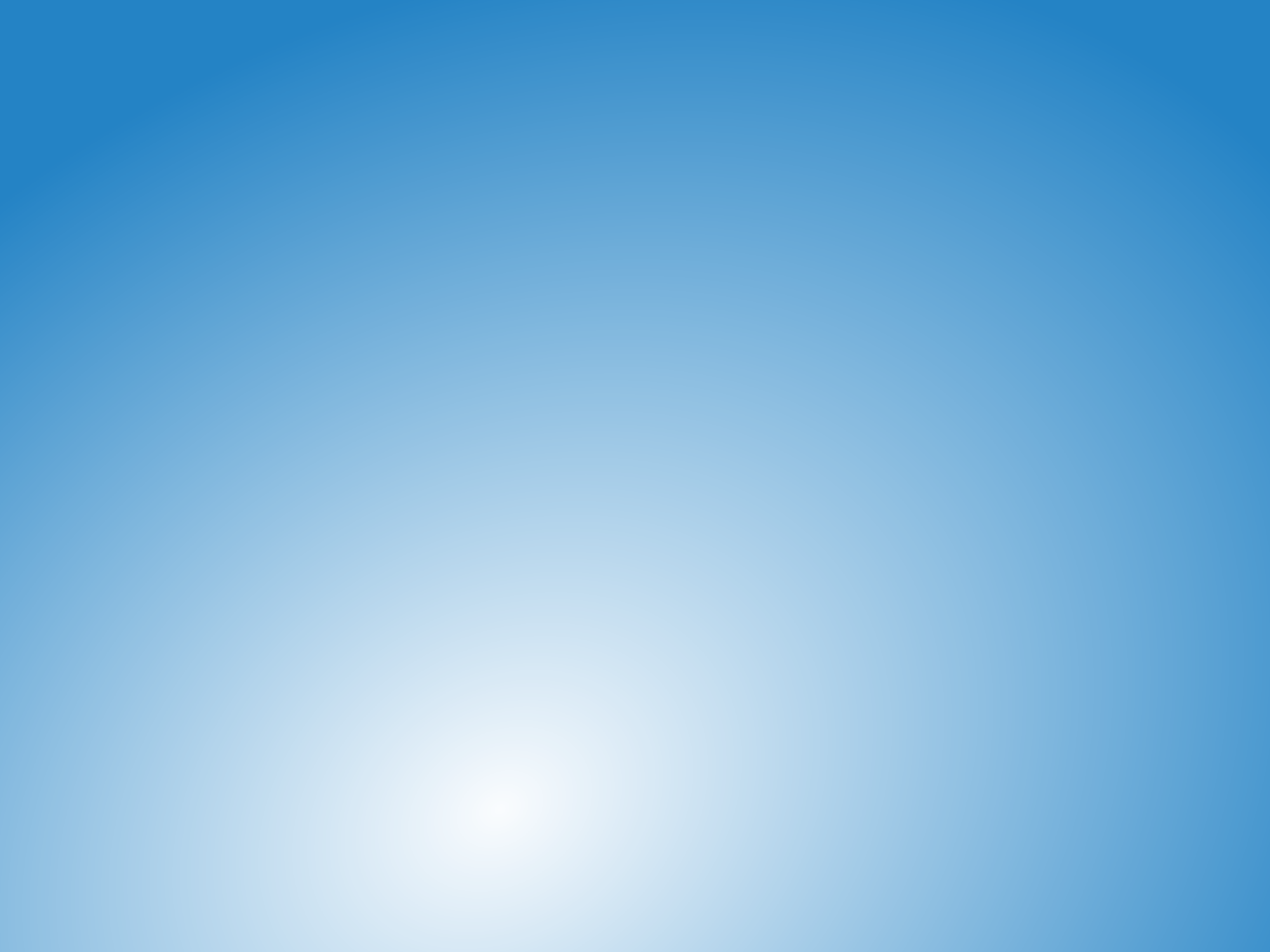 THANK YOU
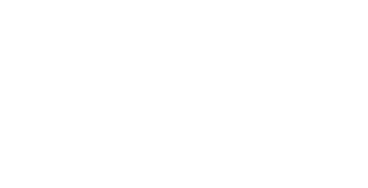 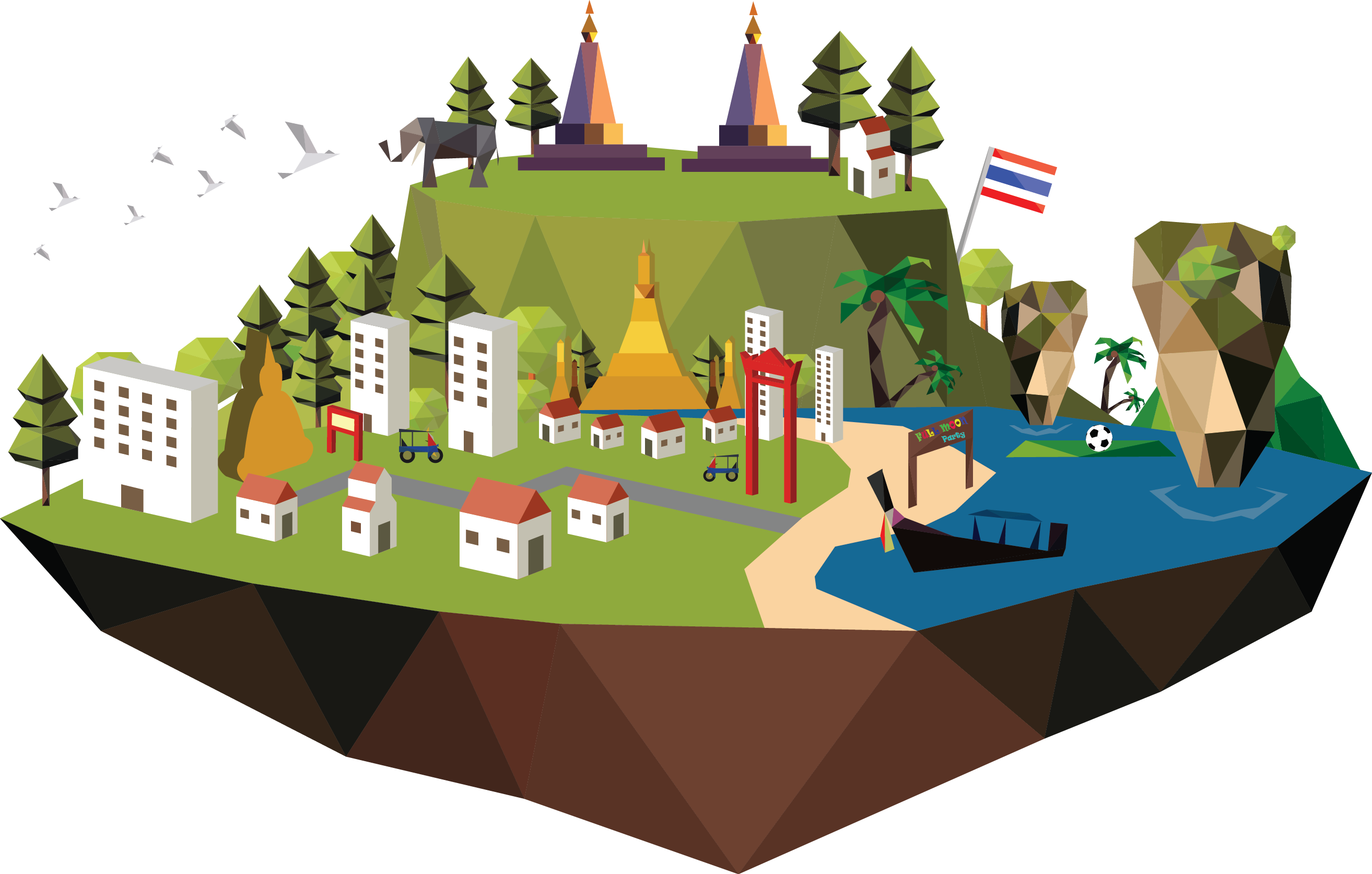